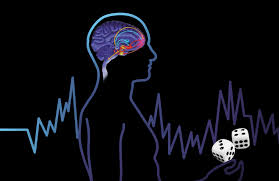 COME SI FA A VINCERE AL GIOCO D’AZZARDO?
SE GIOCO TANTO E MI ALLENO, PRIMA O POI VINCO

SE DIVENTO  ESPERTO, POI VINCO

SE SCOPRO IL SISTEMA, POI VINCO

NON C’È ALCUN MODO
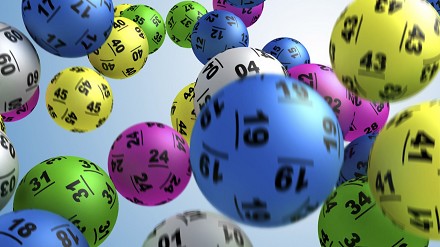 IL NUMERO 74 NON ESCE DA 52 SETTIMANE. è PROBABILE CHE STIA PER USCIRE?
SI, È MOLTO PROBABILE

NO, LA PROBABILITÀ È SEMPRE LA STESSA

SE HO SOGNATO IL 74, ALLORA ESCE

DIPENDE SU QUALE RUOTA LO GIOCO
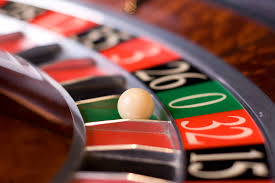 ALLA ROULETTE è USCITO 15 VOLTE DI SEGUITO IL NERO. SCOMMETTERESTI SUL ROSSO?
CERTAMENTE SI

NO, TANTO CONTINUERÀ AD USCIRE IL NERO

NO, LA PROBABILTÀ È SEMPRE LA STESSA

PRIMA STUDIO LA SITUAZIONE E POI DECIDO
HO COMPRATO UN GRATTA E VINCI E HO VINTO 2 EURO.
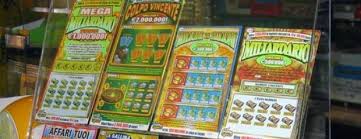 MI CONVIENE RIGIOCARLI VISTO CHE SONO STATO FORTUNATO

ME LI TENGO E VADO A CASA CON DUE EURO IN PIÙ

RIGIOCO PERCHÈ 2 EURO NON MI CAMBIANO LA VITA, MA IL PREMIO MILIONARIO IN PALIO SI

COSA SPERAVO SUCCEDESSE COMPRANDO UN GRATTA E VINCI?
COSA VUOL DIRE CHE UNA SLOT MACHINE DA BAR è CALDA?
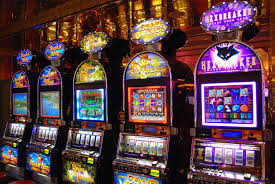 È PRONTA PER DARE LA VINCITA

SI È SURRISCALDATA E PERDERÀ LA MEMORIA DELLE GIOCATE

NON VUOL DIRE NULLA. È SOLO UNA FALSA CREDENZA

BISOGNA ESSERE SICURI CHE SIA DAVVERO CALDA
è PREFERIBILE GIOCARE D’AZZARDO ONLINE PERCHè:
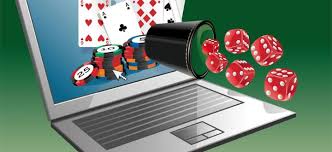 NON MI VEDE NESSUNO

È MENO PERICOLOSO

MI DÀ PIÙ CONTROLLO SUI SOLDI SPESI

NON C’È ALCUNA DIFFERENZA RISPETTO AGLI ALTRI TIPI DI GIOCO D’AZZARDO